Esmorzars Label Lab

AGEDI- Gestió col.lectiva, recaptació i repartiment
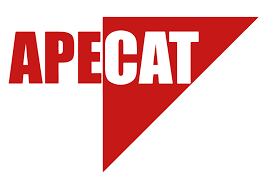 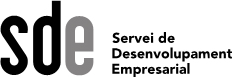 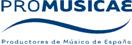 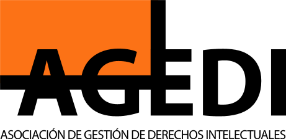 Los derechos de PI (Performance Rights) supusieron ya un 26% del mercado discográfico en España en 2016
Fuente: Global Music Report 2017 (IFPI)
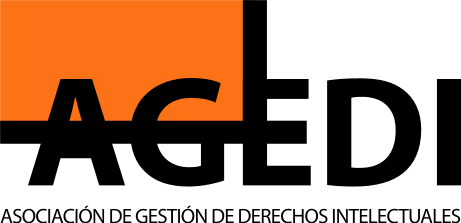 AGEDI    Asociación de Gestión de Derechos Intelectuales
¿CÓMO SE ORGANIZA LA GESTIÓN DE LOS DERECHOS?
Gestión del Órgano Conjunto de Recaudación de Artistas y Productores  OCR AGEDI-AIE: Radio y Televisión y limitadamente Internet
Comunicación pública de fonogramas
Reproducción instrumental de fonogramas

Gestión AGEDI-AIE-SGAE: Ventanilla Unica
Ejecución pública de fonogramas

Gestión de AGEDI
Reproducción de fonogramas para terceros. 
Comunicación pública y reproducción de vídeos musicales.
Compensación equitativa por copia privada de fonogramas y vídeos musicales

NUEVO: Obligación legal de Ventanilla Única de todas las EEGG??
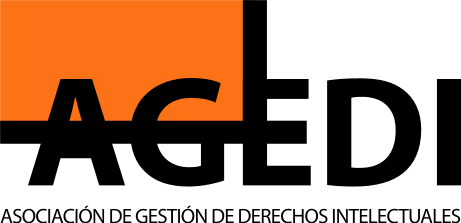 AGEDI    Asociación de Gestión de Derechos Intelectuales
EL SISTEMA DE AUTORIZACIONES
Prospera
Tarifas Generales
Contrato
Convenio
Negociación :
   -Usuarios Indiv.
- Asociaciones
(6 meses)
Fracasa
CPI
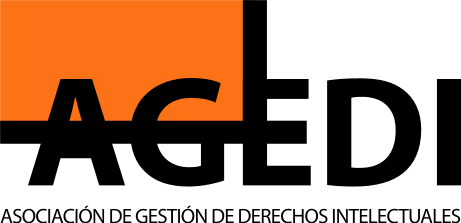 AGEDI    Asociación de Gestión de Derechos Intelectuales
CRITERIOS DE FIJACIÓN DE LAS TARIFAS GENERALES
Tarifas simples y claras


Se entenderán por tarifas simples y claras las que  resulten  comprensibles  para  el  usuario  permitiéndole  identificar,  en  cada  caso,  el  derecho respecto de las obras y prestaciones del repertorio de la entidad de gestión, la modalidad de explotación a que se aplican y los componentes en los que se desglosa la tarifa
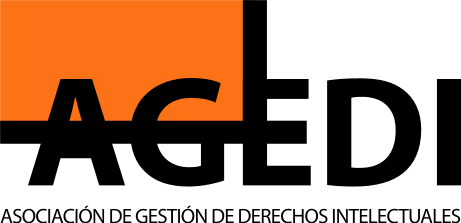 AGEDI    Asociación de Gestión de Derechos Intelectuales
CRITERIOS DE FIJACIÓN DE LAS TARIFAS GENERALES
Atendiendo al valor económico de la utilización de los derechos económicos en la actividad del usuario:

Grado de uso efectivo del repertorio
Intensidad y relevancia en la actividad del usuario
Amplitud del repertorio
Ingresos económicos por la explotación del repertorio
Valor económico del servicio dado por la EEGG
Tarifas acordadas para misma modalidad de utilización
Tarifas homólogas UE
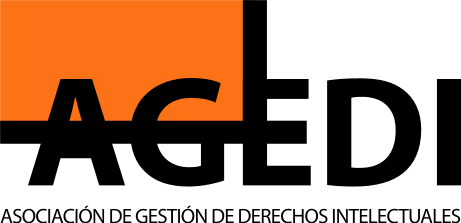 AGEDI    Asociación de Gestión de Derechos Intelectuales
CRITERIOS DE FIJACIÓN DE LAS TARIFAS GENERALES
Buscando el justo equilibrio entre usuario y entidad de gestión.

se  busca  el  justo  equilibrio  en  la  determinación  del  importe de las tarifas generales cuando se tengan en cuenta por las entidades de gestión como  parámetros  de  comparación,  las  tarifas  generales  preexistentes  y  las  tarifas  aceptadas por los usuarios
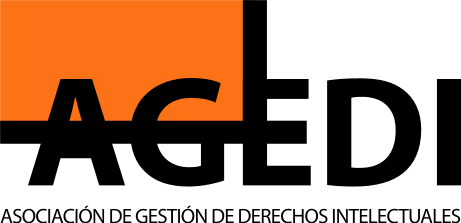 AGEDI    Asociación de Gestión de Derechos Intelectuales
FIJACIÓN DE LAS TARIFAS GENERALES
Metodología aprobada por MECD previo informe CNMC y Comisión delegada AAEE. (OM 2/12/2015)

En 6 meses EEGG aprueban nuevas tarifas (Junio 2016)

6 meses de negociación con usuarios y asociaciones

CPI fijará tarifas y condiciones de la autorización.

Decisión sobre tarifas pública y general para el sector.

Revisión ex oficio de tarifas fijadas por EEGG.
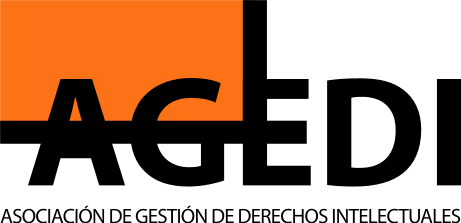 AGEDI    Asociación de Gestión de Derechos Intelectuales
La gestión en cifras I
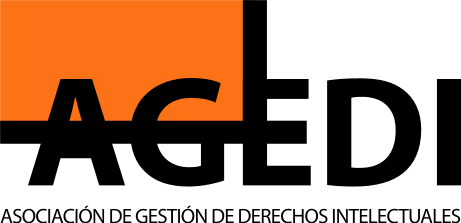 AGEDI    Asociación de Gestión de Derechos Intelectuales
La gestión en cifras IIPenetración en los mercados de Ejecución Pública vs SGAE
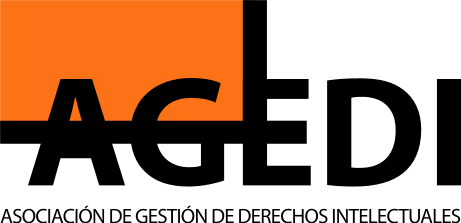 AGEDI    Asociación de Gestión de Derechos Intelectuales
La gestión en cifras III
AGEDI    Asociación de Gestión de Derechos Intelectuales
Principios y normas de reparto I
Artículo 2, Principios Generales:

La participación de los productores en el reparto de los derechos recaudados ha de ser proporcional a la utilización de sus grabaciones sonoras y vídeos musicales.
Se debe tratar de obtener información precisa y pormenorizada sobre el grado de utilización de las grabaciones sonoras y/o vídeos musicales (según el caso) por parte de los usuarios de los derechos gestionados por la entidad.
Los derechos repartidos se deben asignar, siempre que sea posible y económicamente viable, en el nivel de la grabación (sonora o vídeo musical)
En el caso de que esto no sea posible (por ejemplo, en la comunicación pública realizada en establecimientos como bares y restaurantes), el Comité Directivo aprobará el método que permita aproximarse, de la manera más adecuada, a dicha utilización real.
Los productores serán responsables de comunicar a tiempo a AGEDI información precisa y completa de las grabaciones de cuyos derechos sean titulares.
AGEDI    Asociación de Gestión de Derechos Intelectuales
Principios y normas de reparto II
Artículo 3, Proceso de reparto:

Información sobre utilizaciones:
a. Declaración de los propios usuarios (según el artículo 154 de la LPI están obligados a facilitar la información sobre sus utilizaciones, siempre que dicha información se suministre en los formatos y plazos necesarios y sea completa y fiable)
b. Información facilitada por empresas mediante el uso de huellas digitales o tecnologías similares a nivel de la grabación (sonora o vídeo musical).
c. Declaración de empresas suministradoras de servicios de ambientación musical.
d. Estudios estadísticos propios o de terceros.
e. Cuotas de mercado en la venta de música grabada.
f.  Información sobre utilizaciones en un sector de usuarios diferente, siempre que haya un vínculo razonable entre ambos sectores.

En el caso de no disponer de información válida de utilizaciones, el Comité Directivo aprobará el método que permita aproximarse, de la manera más adecuada posible, a dicha utilización real

Más información en https://www.agedi.es/index.php/socios/normas-de-reparto
AGEDI    Asociación de Gestión de Derechos Intelectuales
Usuarios
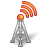 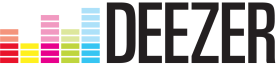 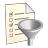 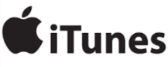 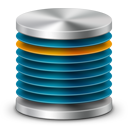 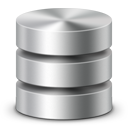 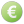 Información de uso
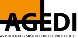 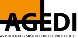 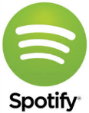 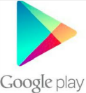 Información de derechos
BDR
(canciones, vídeos)
RG
BDR
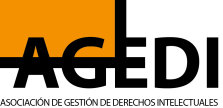 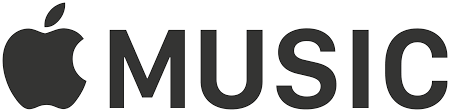 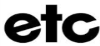 Contenidos Digitales
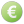 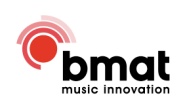 Otras CMO’s
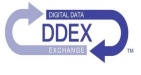 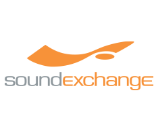 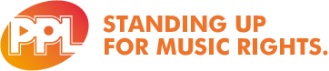 Distribuidores Digitales
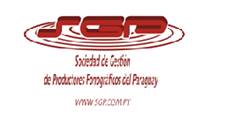 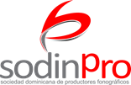 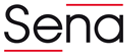 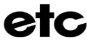 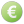 Productores Musicales
Información de uso
162 Emisoras Radio, 30 TVs (nuevo), otros (¿discotecas?)
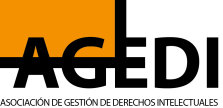 Gracias
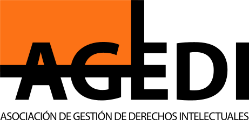